Unit 9 Standards
CHEM.B.1.1.1 Apply the mole concept to representative particles (e.g., counting, determining mass of atoms, ions, molecules, and/or formula units).
CHEM.B.2.1.2 Use stoichiometric relationships to calculate the amounts of reactants and products involved in a chemical reaction.
CHEM.B.2.1.1 Describe the roles of limiting and excess reactants in chemical reactions. 
CHEM.B.2.1.4 Predict products of simple chemical reactions (e.g., synthesis, decomposition, single replacement, double replacement, combustion).
Stoichiometry
What is Stoichiometry?
Section1
Objectives
Define stoichiometry

Identify mole ratios in a balanced chemical equation
Key Terms
Stoichiometry
Mole ratios
Stoichiometry
Study of quantitative relationships between amounts of reactants used and products formed by a chemical reaction

Based on law of conservation of mass
Mole Ratios
Ratio between number of moles of any 2 substances in a balanced chemical equation.

             Al + Br2  AlBr3
Stoichiometry
Stoichiometric Calculations
Section 2
Objectives
Identify and apply the steps to solving stoichiometry problems
Steps to Solving a Stoichiometry Problem
Write a balanced chemical equation
Convert grams of known to mols of known
Convert mols of known to mols of unknown (using mole ratios)
Convert mols of unknown to grams of unknown
Format
Example Problem
25.0 g of NH4NO3 produces N2O gas and H2O.  Determine the mass of water produced.
Solution
Write the balanced chemical equation:
NH4NO3(s)  N2O(g) + 2H2O(g)
	
25.0 g NH4NO3 x 1 mol NH4NO3
80.06 NH4NO2 mol H2O
1 mol NH4NO3
Multiply mol NH4NO3 by the mole ratio:
0.3123 mol NH4NO3 x 2 mol H2O = 0.6246 mol H2O
     1 mol NH4NO3
Calculate the mass of H2O using the molar mass:
0.6246 mol H2O x 18.02 g H2O = 11.3 g H2O
     1 mol H2O
Example 2
Silver chloride decomposes into silver and chlorine.  If 3.40 g of chlorine were produced, how many grams of silver chloride were used?
Homework
Stoichiometry worksheet
Stoichiometry
Limiting Reactants
Section 3
Objectives
Define limiting reactant
Solve stoichiometry problems that incorporate limiting reactants
Key Terms
Limiting reactant: 
Totally consumed during a chemical reaction
Determines the amount of product

Excess reactant: 
NOT completely consumed in reaction
Some remains after the reaction stops (limiting reactant runs out)
Steps to determining LR
Convert grams of each reactant to moles
Divide moles by stoichiometric coefficient
The smaller number is the LR
Use the LR to do stoichiometric calculations
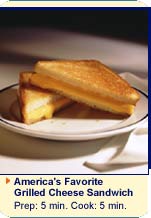 Grilled Cheese Sandwich
Bread   +    Cheese       Grilled Cheese
2 B      +        C                    B2C
100 bread     30 slices        ? sandwiches
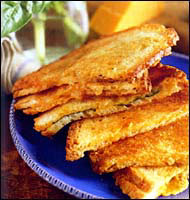 You are asked to make grilled cheese sandwiches containing 2 slices of bread and 1 slice of cheese.
Example
S8+ 4Cl2  4S2Cl2

If 200. g of S8 reacts with 100. g of Cl2, what mass of S2Cl2 is produced?

Convert both masses to moles:
200. g S8  x  1 mol S8  =  0.7795 mol S8
                256.56 g S8
100. g Cl2 x 1 mol Cl2 = 1.4104 mol Cl2        
                 70.90g Cl2
Divide mols by coefficient from the equation:

1.4104 mol Cl2  = 0.3526     0.7795 mol S8    = 0.7795
    4 mol Cl2                                           1 mol S8


The smaller one is the limiting reactant (Cl2)
Use the limiting reactant to determine the mass of S2Cl2 as a stoichiometry problem from section 12.2:

100. g Cl2  x  1 mol Cl2  x  4 mol S2Cl2   x  135.04 g S2Cl2
                  70.90 g Cl2        4 mol Cl2                 1 mol S2Cl2


=  190. g S2Cl2
Example Problem
The reaction between P4 and O2 produced P4O10. 
 
Determine the mass of P4O10 formed if 25.0 g of P4 and 50.0g of O2 are combined.

How much of the excess reactant remains after the reaction stops?
Homework
Limiting Reactants Worksheet
Stoichiometry
Percent Yield
Section 4
Objectives
Define theoretical, actual, and percent yield
Solve stoichiometry problems for percent yields
Key Terms
Theoretical Yield:  Maximum amount of product that mathematically can  be produced (calculated using stoichiometry)



Actual Yield:  Amount of product produced in an experiment (real life amount)
Percent Yield Formula
actual yield         x 100
			   theoretical yield
Practice Problem
14.0 g Al(OH)3 reacts with HCl, producing AlCl3 and H2O.  
If the actual yield AlCl3 is 22.0 g, what is the percent yield?
Example Problem
20.0 g of Cu is placed into AgNO3, producing Ag and Cu(NO3)2. 
If you have a 75% yield, how much silver was produced?
Homework
Percent Yield Worksheet